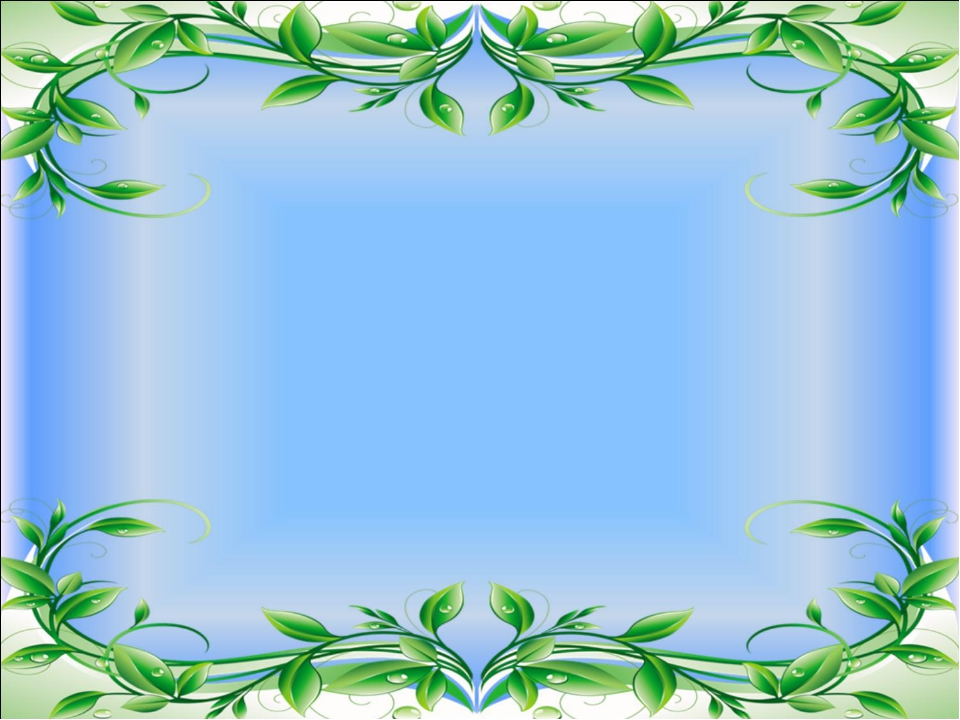 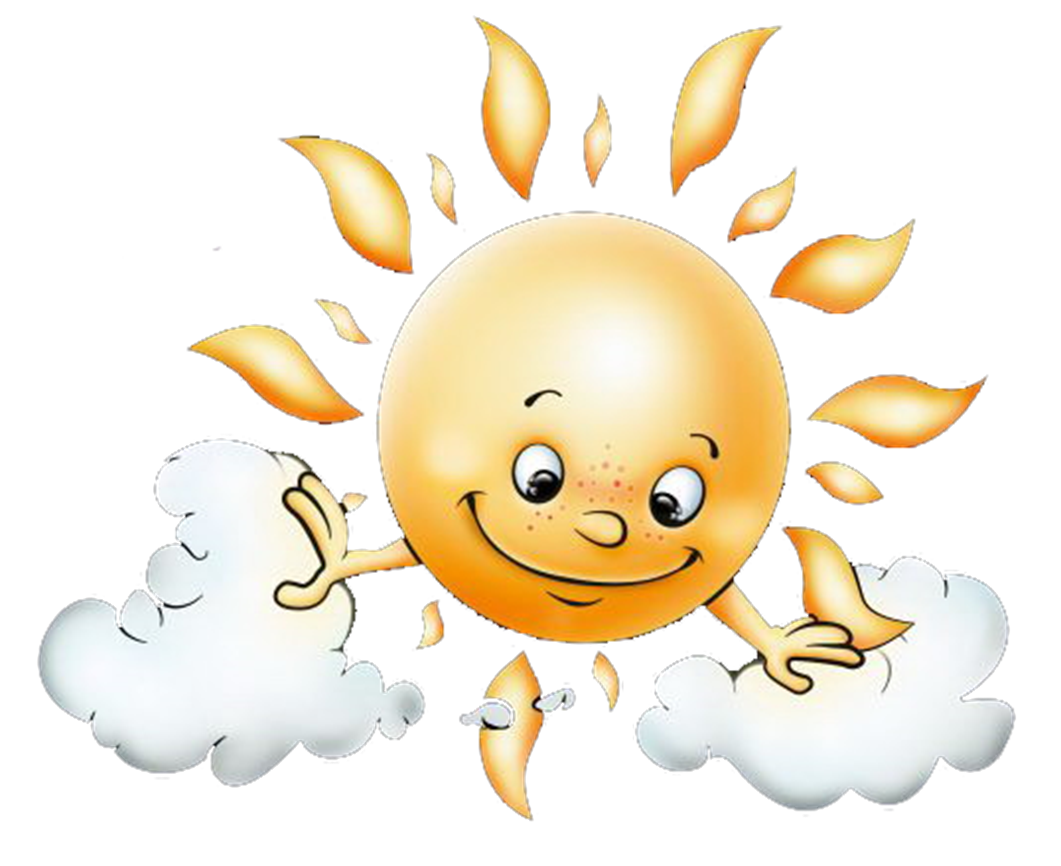 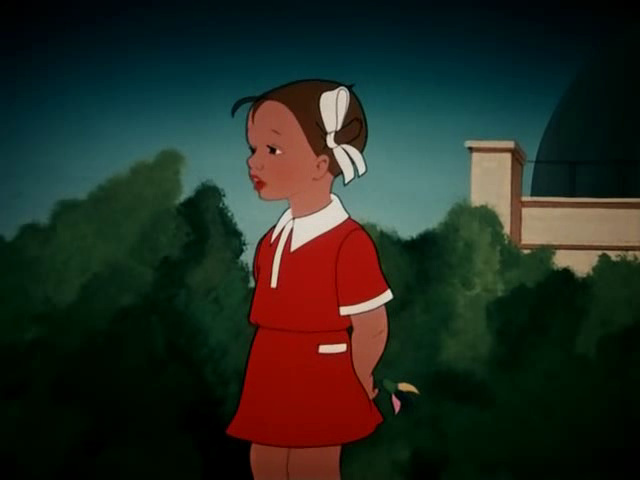 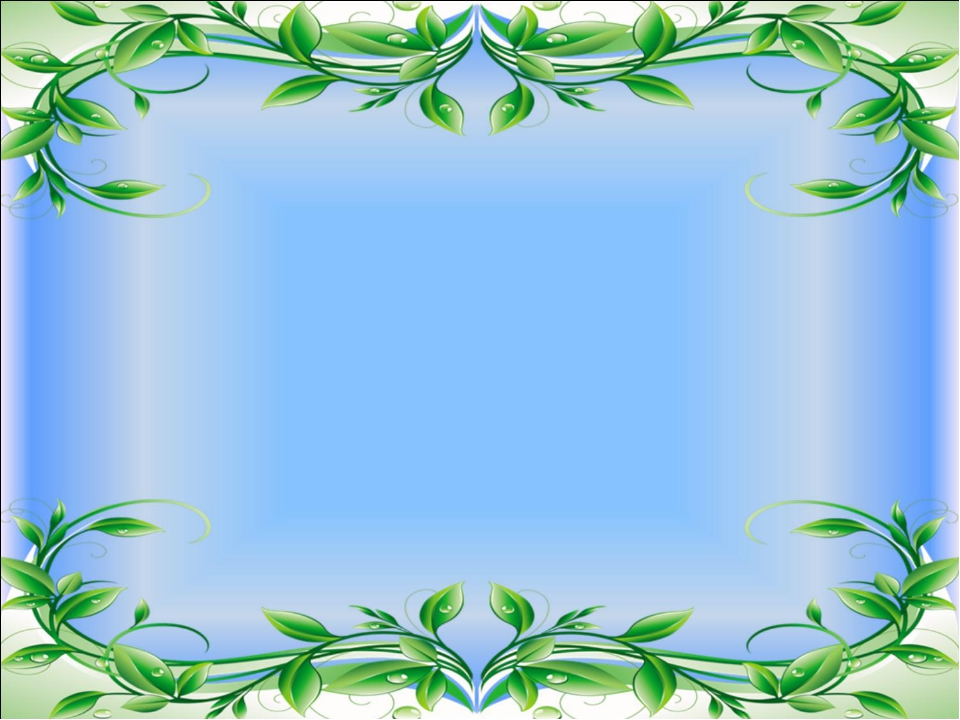 Минутка чистописания:
прекрасное
бежит
пушистый
прозрачная
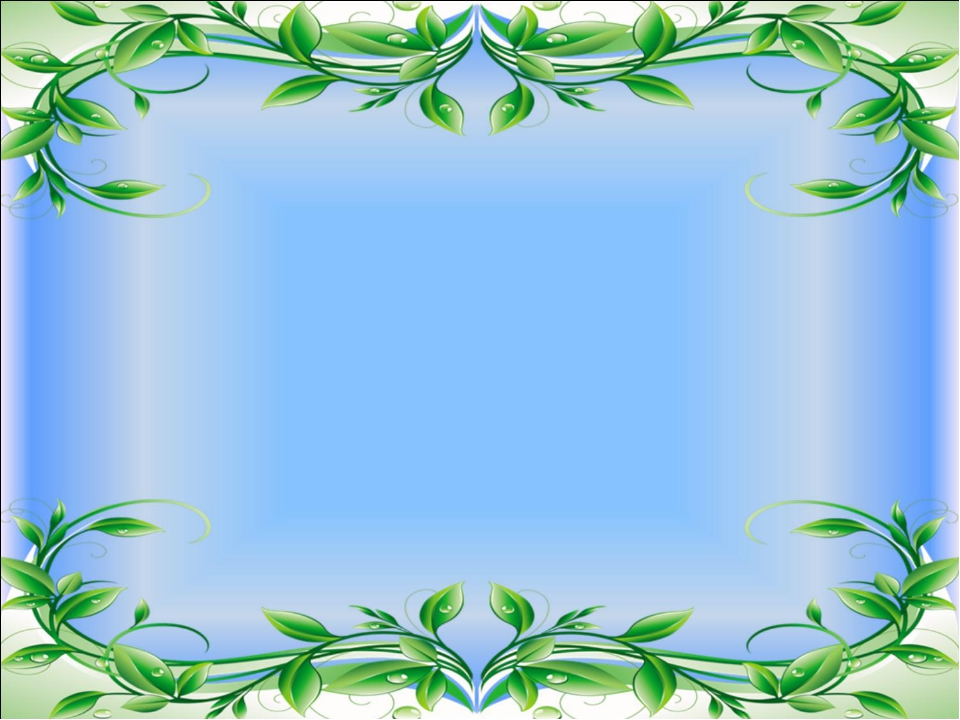 Минутка чистописания:
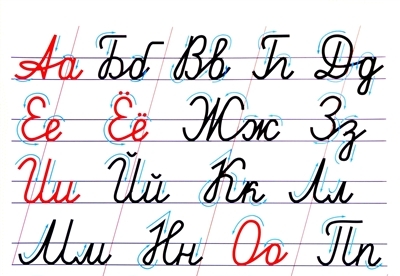 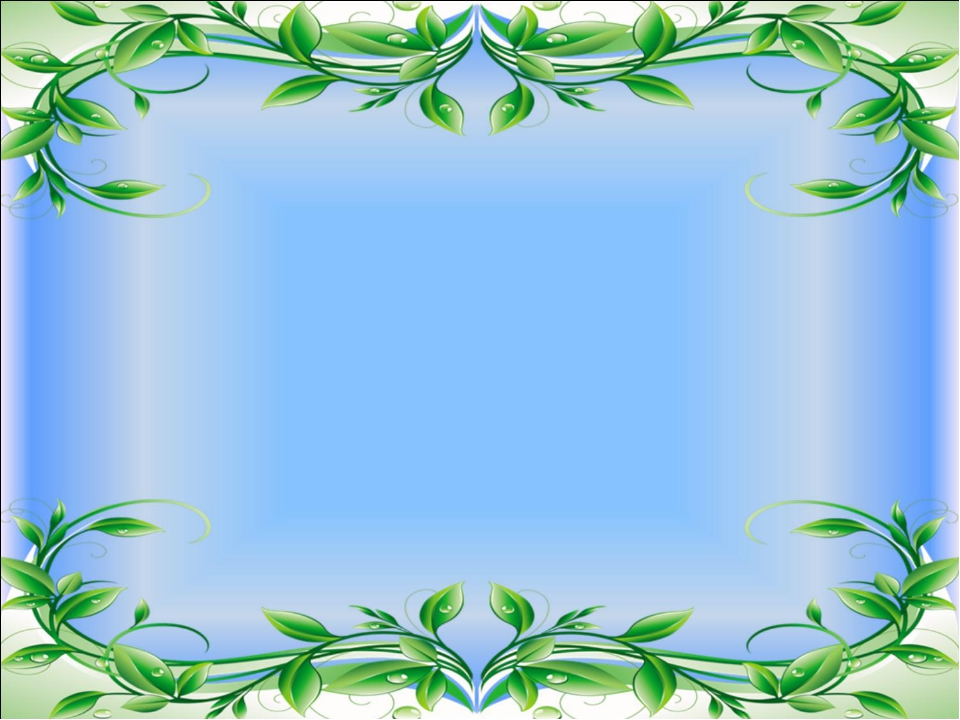 «Верный друг познаётся в деле»
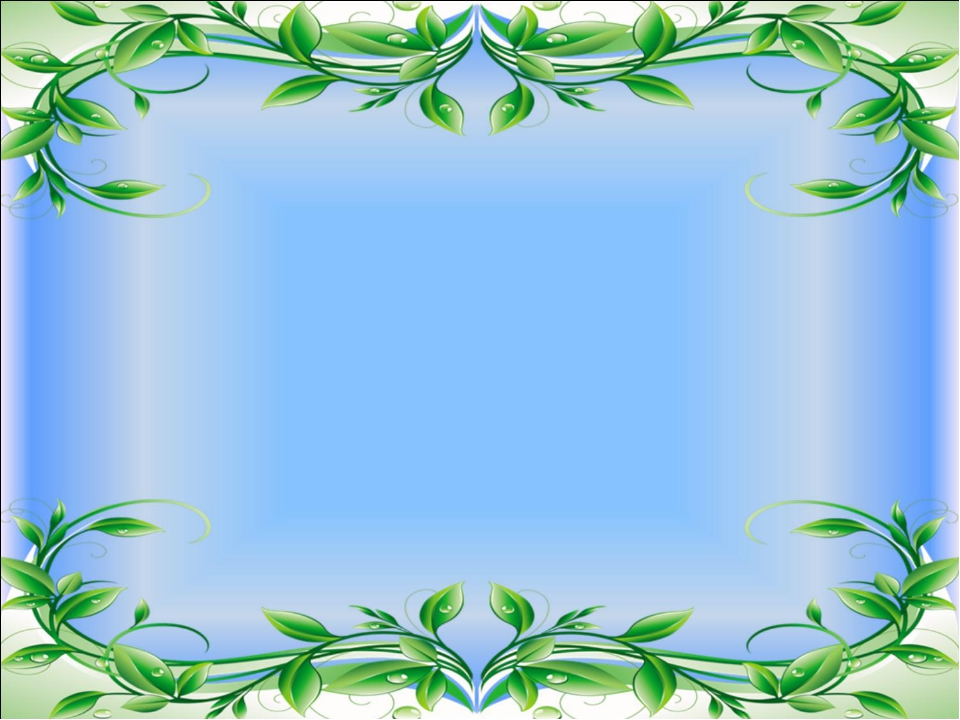 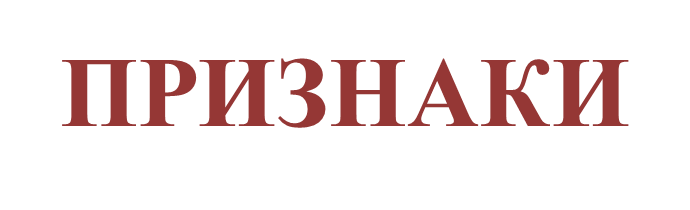 ВНЕШНИЕ КАЧЕСТВА ЧЕЛОВЕКА
размер
ВНУТРЕННИЕ КАЧЕСТВА ЛЮДЕЙ 
И ЖИВОТНЫХ
форма
цвет
запах
вкус
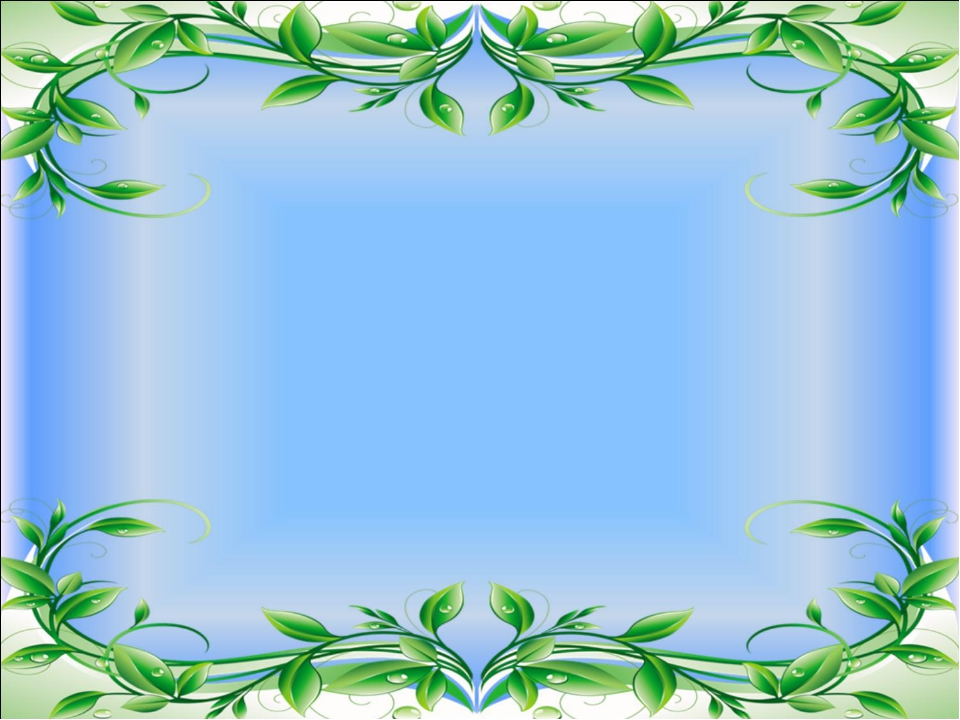 ФИЗМИНУТКА
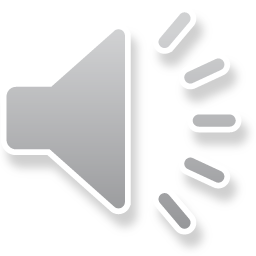 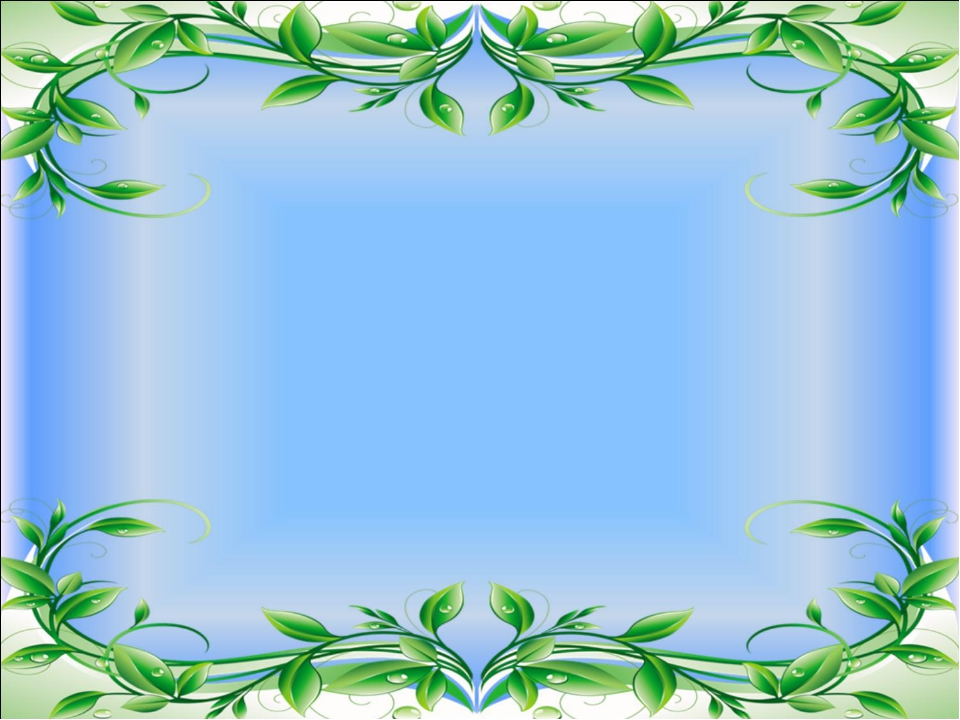 Сегодня на уроке
       Мы работали … 
        Я доволен …
        Мне понравился…. 
        Я узнал…. 
        Мне было трудно…